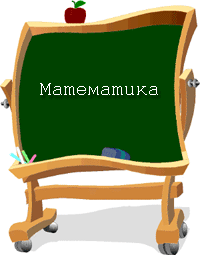 Устный счёт
Назвать по порядку
10
2
4
1
8
6
9
5
3
7
Назвать соседей
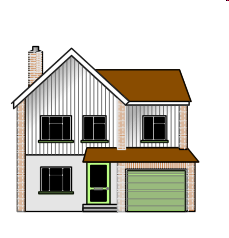 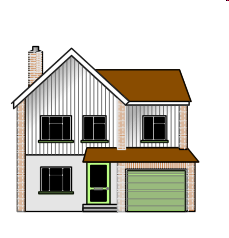 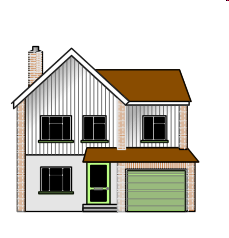 2
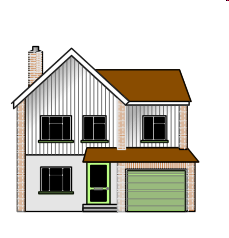 4
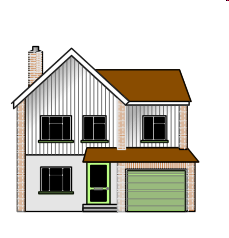 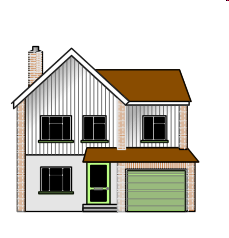 Сколько ...?
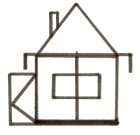 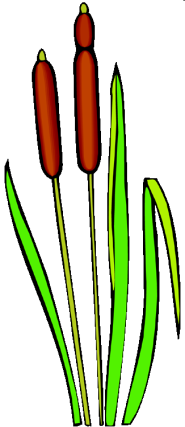 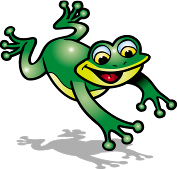 -3
5
+2
+2
+4
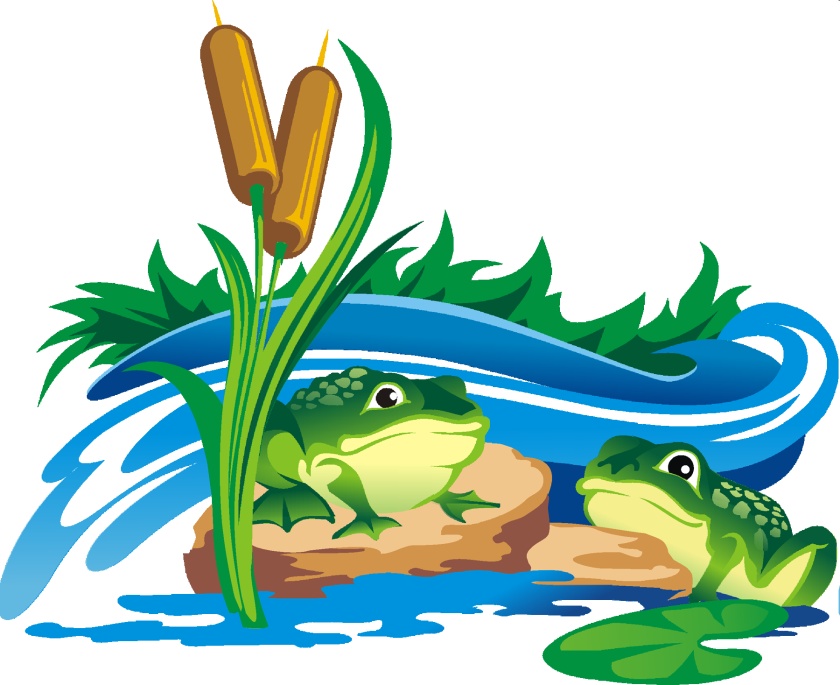 -3
Помоги 
лягушке
7
Состав  числа
10
9
2
7
4
5